Занятие-викторина по экономике
Цель занятия:
- обобщение и закрепление знаний, полученных в ходе изучения дисциплины;
- проверка и контроль знаний пройденного материала.
Критерии оценки (максимальное количество баллов):1. Правильный ответ на вопрос – 1 балл.2. Презентация названия команды, эмблемы, девиза –5 баллов.
Стадии хозяйственной деятельности людей.
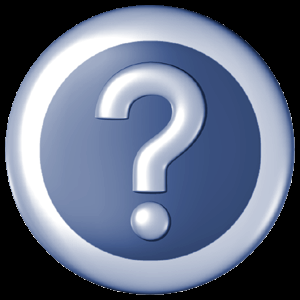 Производство, распределение, обмен, потребление
Соперничество субъектов  рыночных отношений за лучшие условия и       результаты коммерческой деятельности.
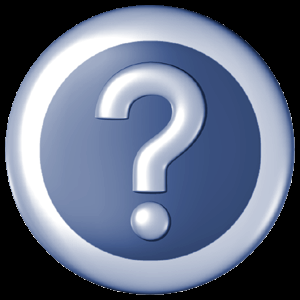 Конкуренция
Ценная бумага, удостоверяющая долевое участие в собственности и дающая право ее владельцу на получение дивидендов.
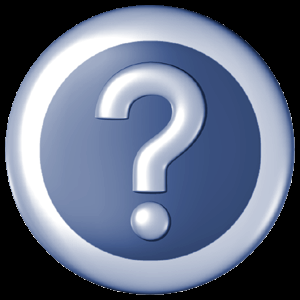 Акция
Всеобщий эквивалент, с помощью которого можно оценить стоимость чего-либо.
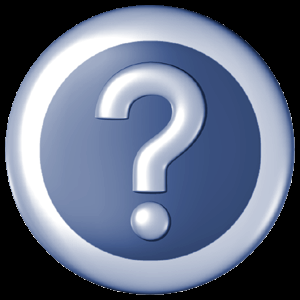 Деньги
Предоставление средств в долг на условиях возвратности, платности и срочности.
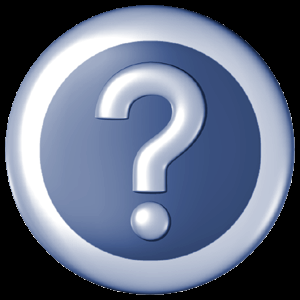 Кредит
Предоставление имущество во временное пользование другими лицами на договорных условиях, за плату.
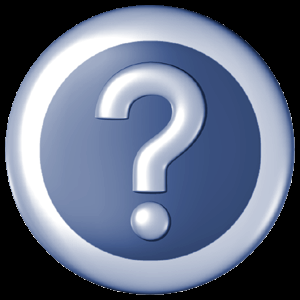 Аренда
Финансово- кредитное учреждение, производящее разнообразные виды операций с деньгами, ценными бумагами и оказывающее финансовые услуги  правительству, предприятиям, гражданам и друг другу.
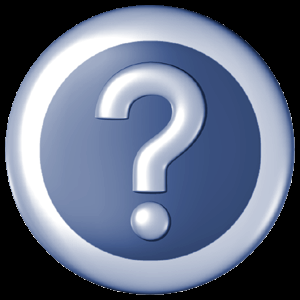 Банк
Разница между выручкой  от реализации товаров и затратами на их изготовление и продажу.
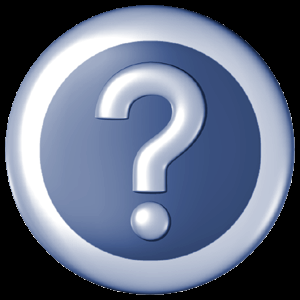 Прибыль
Факторы производства
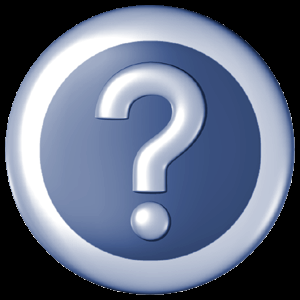 Труд, земля, капитал
Неспособность должника платить по своим обязательствам из-за   отсутствия необходимых средств.
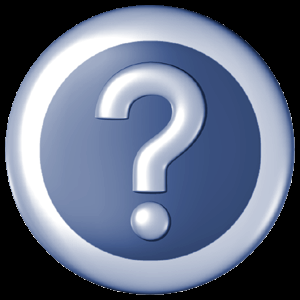 Банкротство
Постоянный перенос стоимости основного капитала в течение ряда лет на стоимость готовой продукции.
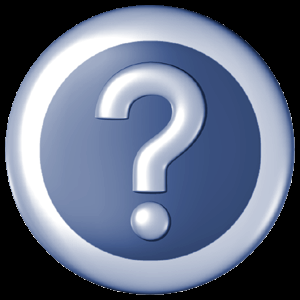 Амортизация
Ситуация на рынке, когда одна фирма полностью контролирует предложение определенного товара.
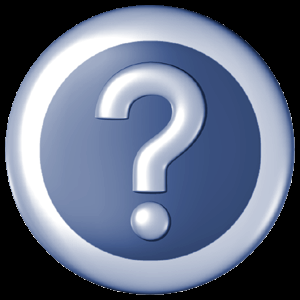 Монополия
Основной финансовый план государства.
Государственный бюджет
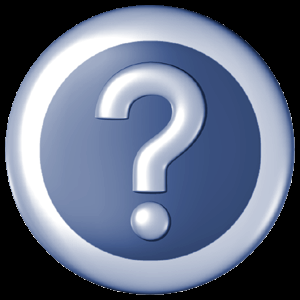 Залог недвижимого имущества для получения денежной ссуды.
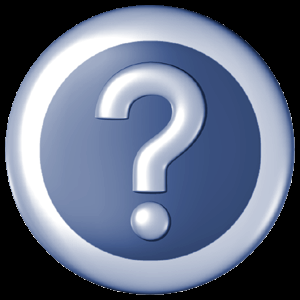 Ипотека
Форма делового сотрудничества крупного и малого бизнеса, в рамках которого небольшим компаниям предоставляется право использовать фирменную торговую марку предприятия- гиганта.
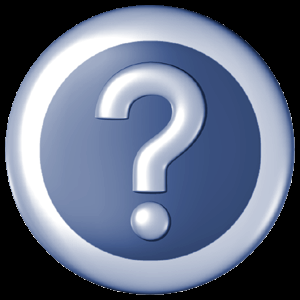 Франчайзинг
1. Для чего люди создали экономику?
назад
2. Почему рыночную экономику называют "миром компромиссов"?
назад
3.Что такое экономические блага и чем они отличаются от даровых благ?
назад
4.Почему людям все время приходится делать выбор в сфере экономики?
назад
5. Почему туристические агентства изменяют цены путевок в зависимости от сезона года?
назад
6.  Почему внедрение ресурсосберегающих технологий в развитых странах означает для стран, обладающих большими запасами полезных ископаемых, возможность сокращения доходов?
назад
7. Означает ли возникновение избытка предложения какого-либо товара то, что он никому не нужен? Ответ обоснуйте.
назад
8. Почему и как государство противостоит монополизации рынков? В каких случаях неизбежно возникновение естественных монополий?
назад
9. Означает ли возникновение дефицита какого-либо товара то, что он всем крайне необходим? Ответ обоснуйте.
назад
10. Каковы главные способы увеличения прибыли предприятия?
назад
11. Почему в качестве денежного товара лошади менее удобны, чем золотой песок?
назад
12. Почему хранить сокровища в форме кладов невыгодно?
назад
13. Почему индустриализация в любой стране ведет к сокращению сельского населения?
назад
14. Почему заработная плата работников одних и тех же профессий в крупных городах выше, чем в маленьких?
назад
15. Если профсоюзы добиваются повышения заработной платы, кто от этого страдает?
назад
16. Почему рост пенсий не может опережать рост заработной платы?
назад
17. Почему социальные государственные программы могут приводить к ослаблению трудовой активности населения?
назад